2223 ST LA3 Bedrijfspresentatie
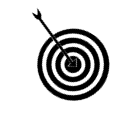 Leerdoel Inzicht krijgen in het stage bedrijf.
Informatie kunnen presenteren aan anderen.
Leerpad                                                                                      
Zoek uit welke informatie je nodig hebt en waar je deze kan halen.
 Ga een gesprek aan met je stagebegeleider om de benodigde informatie te krijgen. 
Verwerk de informatie in een infographic 
De infographic is het middel waarmee je het bedrijf aan je medestudenten presenteert tijdens je stage assessment.
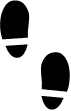 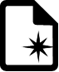 Leerproduct
Dit leerproduct is opgedeeld in 2 onderdelen. 
1. Verslag van het bedrijf met daarin:
Naam & plaats van het bedrijf
Ontstaan/ geschiedenis van het bedrijf
Beschrijving van het bedrijfstype
Primaire activiteiten van het bedrijf (bijv. produceren, verkopen, diensten verlenen)
Eigenaren en werknemers (leeftijd, opleiding, functie etc.)
Beschrijving van de dagelijkse werkzaamheden (aandachtspunten, handelingen etc.)
Geldende bedrijfsregels
Een overzicht van betrokken partijen (klanten, leveranciers, samenwerkingspartners etc.) 
De huidige activiteiten rondom duurzaamheid 
De omvang (omzet, aantal mensen)

2. Een infographic naar aanleiding van het verslag. Hiermee presenteer je je bedrijf aan je medestudenten tijdens je stage assessment.
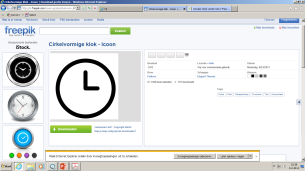 Bijeenkomsten en tijd 
Dit product maak je alleen. 
Lever je product in via Teams
Management lessen 
Deadline product: 31-03-2023
Bronnen
 Infographic maken met Piktochart
 Infographic maken met Canva
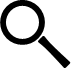 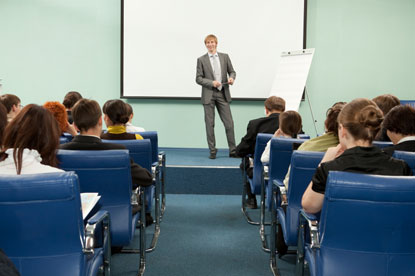